Welzijn op Recept: gemeente X
Resultaten van het werken met Welzijn op Recept
Achtergrondkenmerken
Aantal Welzijnsrecepten: 16
Gemiddelde leeftijd: 66 jaar
Jongste deelnemer: 29 jaar
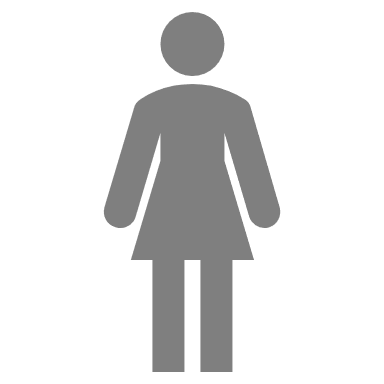 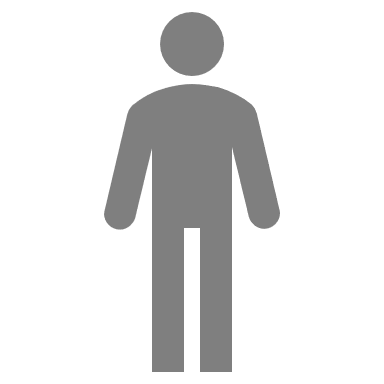 Oudste deelnemer: 88 jaar
9 vrouwen
7 mannen
Instroom
De meeste deelnemers komen via POH bij de welzijnscoach terecht.
Hoofdreden van aanmelding
Type klachten van inwoners die worden verwezen naar een welzijnscoach
Aantal en type gesprekken
Gemiddeld 2-3 gesprekken met de welzijnscoach.
Terugkoppeling
TerugkoppelingEr heeft 3 keer een terugkoppeling aan de huisartspraktijk plaatsgevonden.
Verwezen naar activiteiten:
Seniorensoos
Maatje
Wandelclub
Voedingsdeskundige
Vrijwilligerswerk
Mahjongclub
Sjoelen
Badminton
Senioren Fitgroep
Duo fiets
KoersbalTaalmaatje
Activeringscoach bewegen
Koor
Administratiecoach
Inloopactiviteiten
Een aantal deelnemers wordt naar meerdere activiteiten verwezen. Bijvoorbeeld naar vrijwilligerswerk en een voedingsdeskundige.